Mar 2016
Results for Beacon Collisions
Date: 2016-03-14
Authors:
Slide 1
IITP RAS
Mar 2016
Motivation
At Jan’16 meeting we have proposed the beacon collision avoidance mechanism [1]
The feedback from the group: 
The problem existence shall be proved in simulation scenarios [2]
Slide 2
IITP RAS
Mar 2016
Residential Scenario
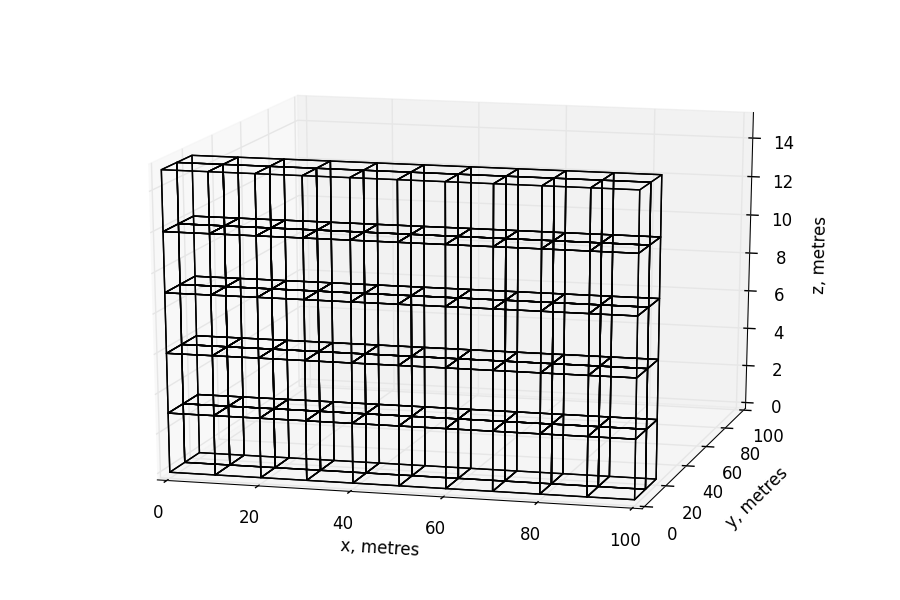 10 flats in a row
5 floors
2 rows
Slide 3
IITP RAS
Mar 2016
Path Loss Model
W: number of walls traversed in x-direction plus number of walls
	traversed in y-direction
F: number of floors traversed
fc: frequency [GHz]
d: distance [m]
d
Slide 4
IITP RAS
Mar 2016
Beacon Collisions
Beacon collision is collision at a STA between a beacon from its own AP and a beacon from an alien AP.
It occurs when all the following conditions are met:
Channel condition: both APs send beacons in the same channel
Time condition: beacons overlap in time
Location condition: the STA receives an alien beacon, while its own AP does not.
Slide 5
IITP RAS
Mar 2016
Channel Condition
In 2.4 GHz, there are 3 non-overlapping 20 MHz channels.
In 5 GHz there are more than 20 non-overlapping 20 MHz channels
TGax Simulation Scenarios document considers “3 or 5 80MHz non-overlapping channels, with random selection of primary channel per operating channel”, i.e. 9 or 15 non-overlapping primary-20 channels. 

If two APs are hidden from each other, they are more likely to select the same channel, rather than if they are direct neighbors.
Slide 6
IITP RAS
Mar 2016
Time Condition (1/3)
Time condition: beacons overlap in time 
The signal from its own AP is typically much higher than the signal from an alien AP (located in another flat).
If the intra-BSS beacon (beacon from STA’s own AP) starts earlier, the alien beacon is just a small noise and cannot damage intra-BSS beacon.
If the alien beacon starts earlier, the STA starts receiving this beacon and does not sync at the intra-BSS beacon.
In our analysis we consider time condition: 
Beacons overlap in time, and an alien beacon starts earlier than an intra-BSS beacon.
Intra-BSS beacon
Alien beacon
Slide 7
IITP RAS
Mar 2016
Time Condition (2/3)
What is the probability for a STA that a beacon from one hidden AP overlaps with its own AP’s beacon and alien beacon starts earlier?
Assuming that beacon duration is 500 us  and BI=500 ms, i.e. BI is 1000 longer than the beacon, than for one hidden AP the probability of time condition is 0.1%. 
Since AP transmits data packets in addition to beacons, the probability that a beacon is damaged increases. 
For how long will the beacons collide?
While the standard states that the clock drifting shall be less than 100ppm, in real devices it is less than 10ppm.
If the clock drifting of the APs is in opposite directions and it is 10 ppm (relative drifting is 20ppm), the beacons will collide for 25 seconds.
Note that constant clock drifting in opposite directions is the best case. In fact, the clock drifting is a random process, so beacons will collide for much longer time.
Such continuous beacon collisions can cause disassociation from the AP.
Slide 8
IITP RAS
Mar 2016
Time Condition (3/3)
The probability that the beacons of two APs overlap in time is small, however because of clock drifting sooner or later the problem arises.






* Beacon interval = 500 ms, duration = 500 us (collision probability = 0.1%)
Even probability of 0.1% can cause “inexplicable” occasional malfunction, which makes users to continuously reboot the AP. 
Different beacon intervals cannot solve the problem, since APs transmit data packets in addition to beacons.
Slide 9
IITP RAS
Mar 2016
Beacon Collision Location Condition
Beacon collision is possible, 
if the STA hears the beacons from an alien AP,
while its own AP does not
d1
AP
STA
d2
Location Conditions:
AP
Slide 10
IITP RAS
Mar 2016
Beacon Collision Location Condition
Beacon collision is possible, 
if the STA hears the beacons from an alien AP,
while its own AP does not.
d1
AP
STA
Taking into account fading 
and different antenna gain
d2
AP
Slide 11
IITP RAS
Mar 2016
Locations of STAs and APs in the Flats
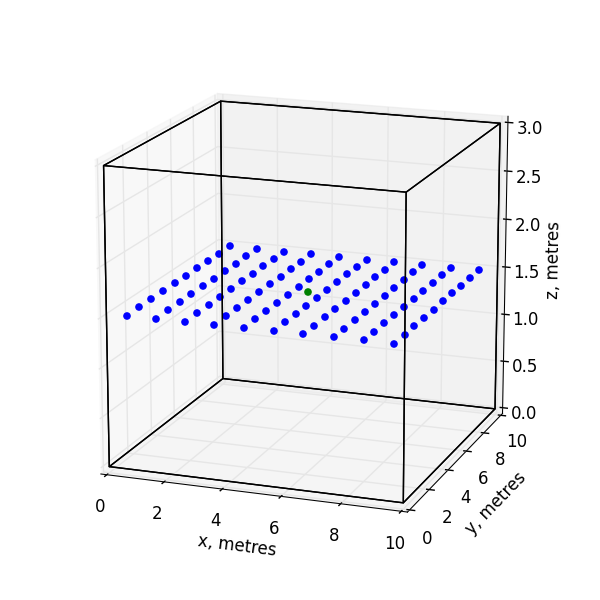 Possible STA locations
AP
Slide 12
IITP RAS
Mar 2016
Number of Hidden APs for Which Location Condition is Met in a Non-edge Flat With APs in the Center
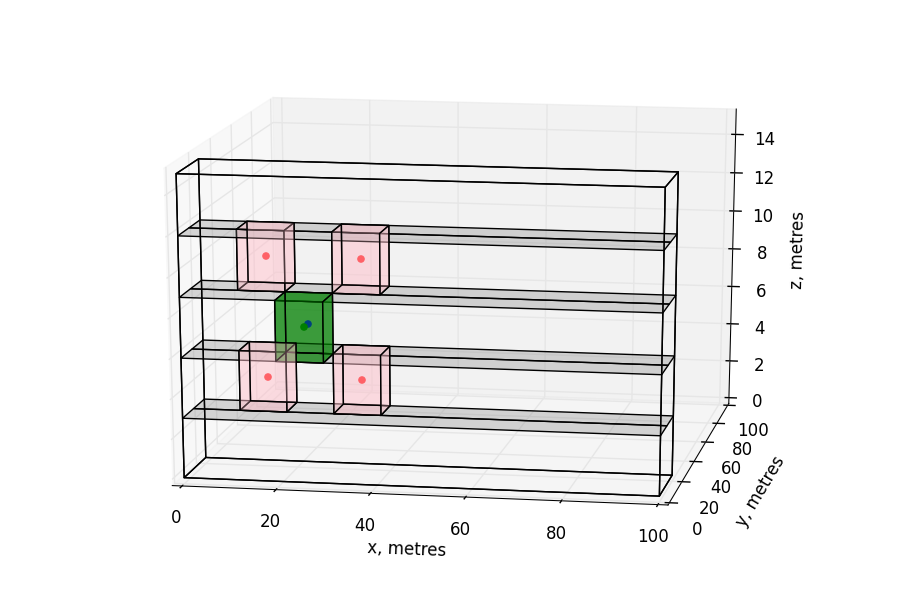 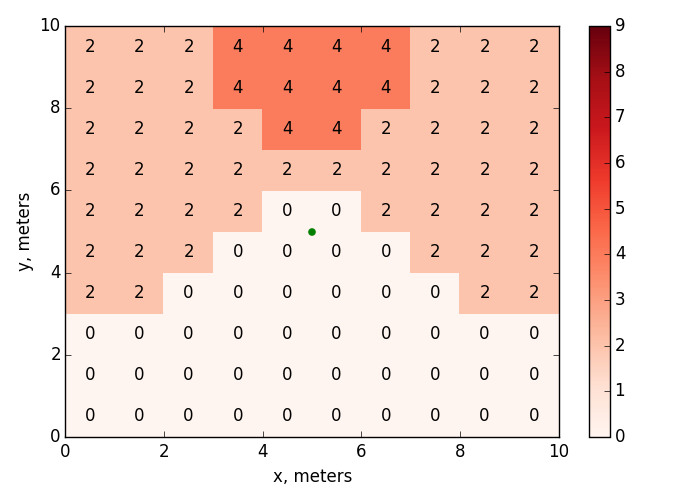 AP
4 alien APs can kill the beacon.
They are not direct neighbors
IITP RAS
Slide 13
Mar 2016
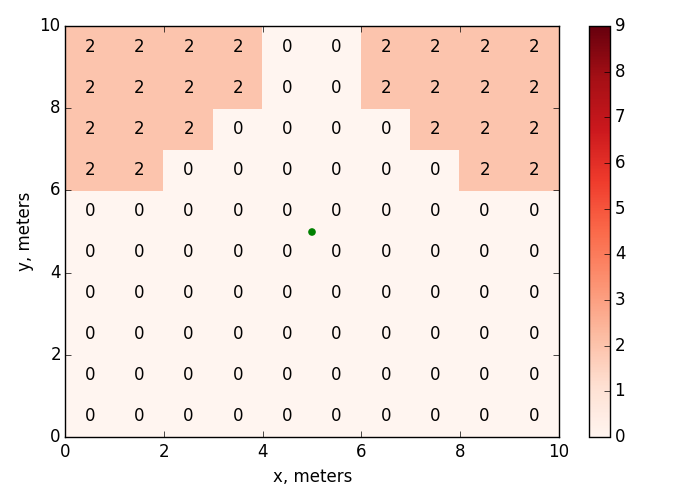 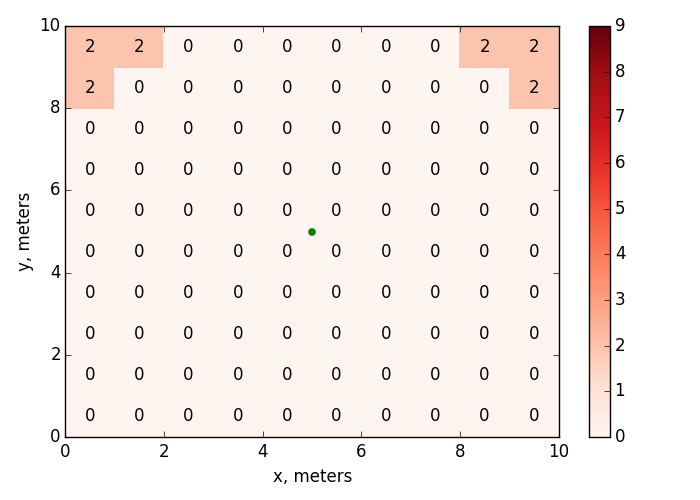 AP
AP
Slide 14
IITP RAS
Mar 2016
Number of Hidden APs for Which Location Condition is Met in a Non-edge Flat With APs in the Corner
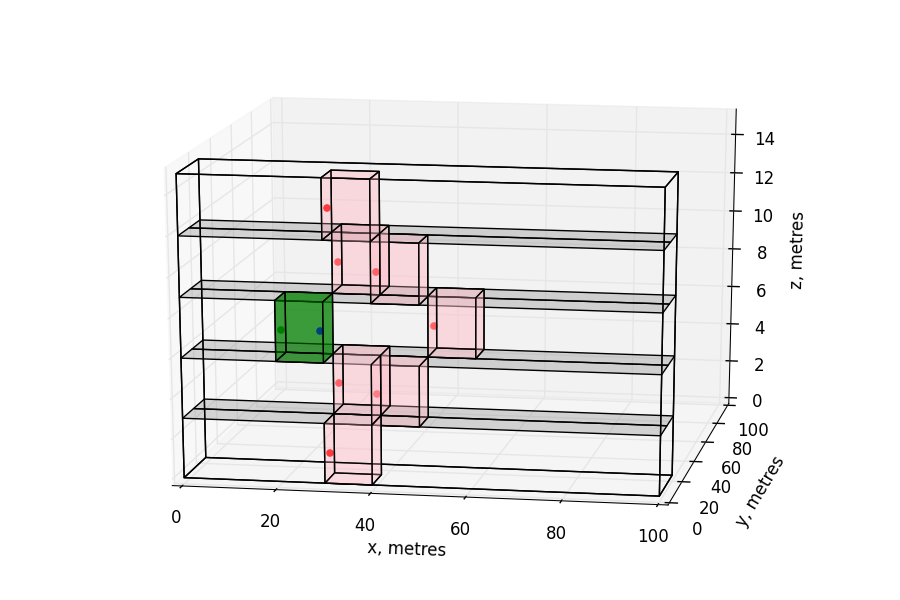 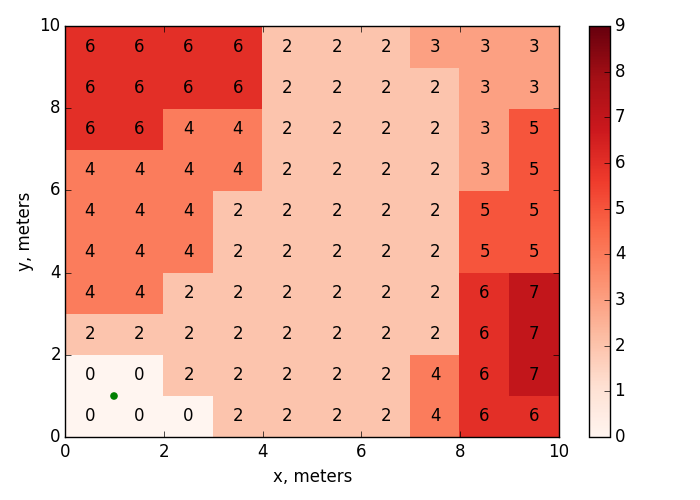 7 alien APs can kill the beacon.
They are not direct neighbors
AP
IITP RAS
Slide 15
Mar 2016
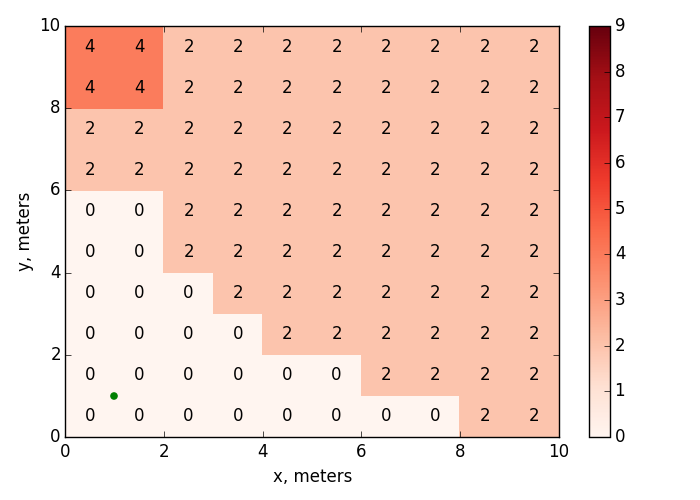 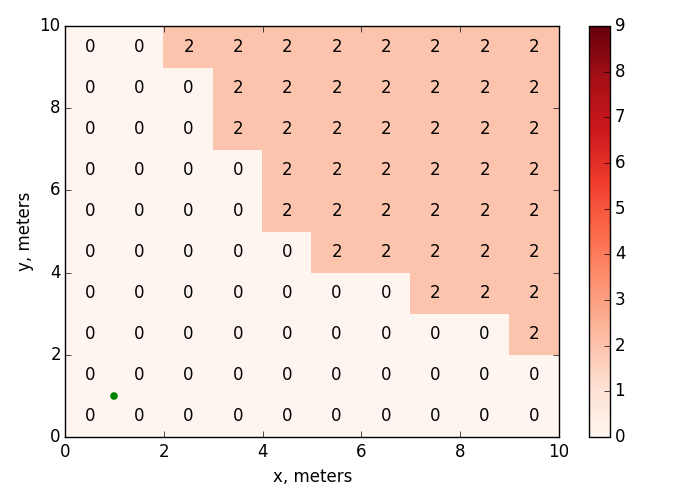 AP
AP
Slide 16
IITP RAS
Mar 2016
Number of Hidden APs for Which Location Condition is Met in a Non-edge Flat With APs in the Center of Non-square Rooms
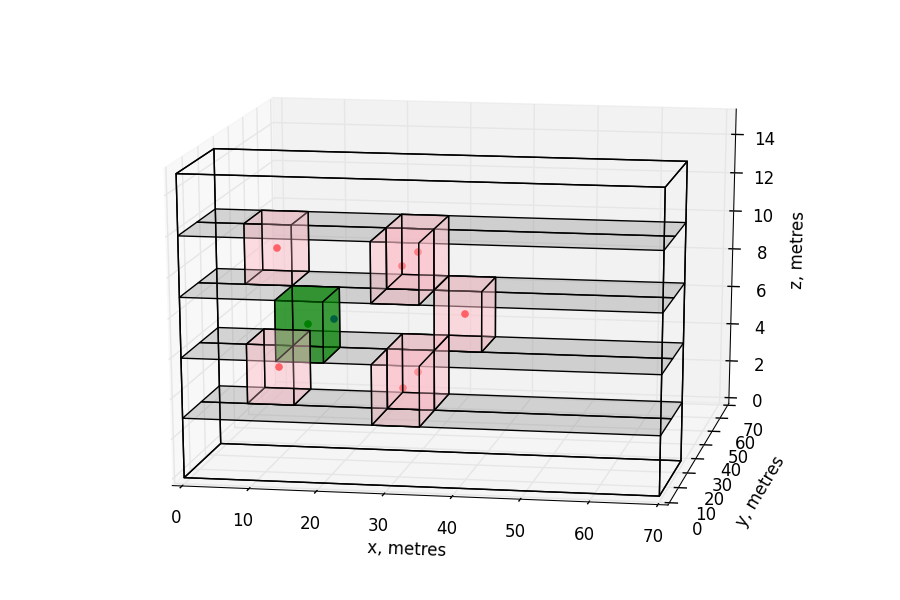 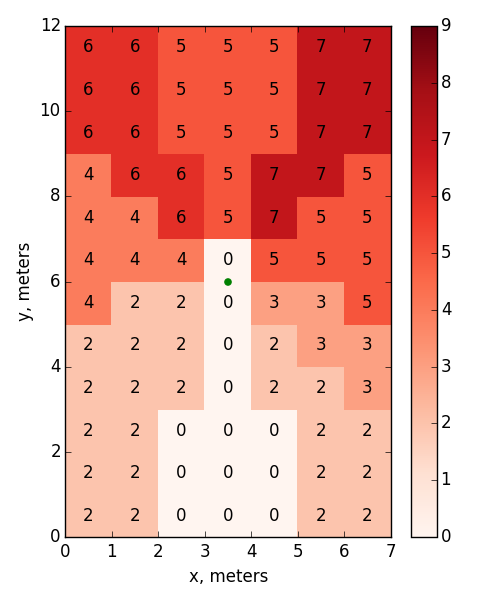 AP
7 alien APs can kill the beacon.
They are not direct neighbors
Slide 17
IITP RAS
Mar 2016
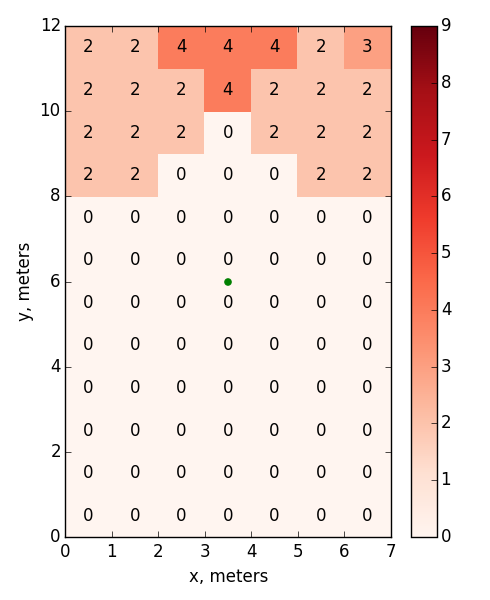 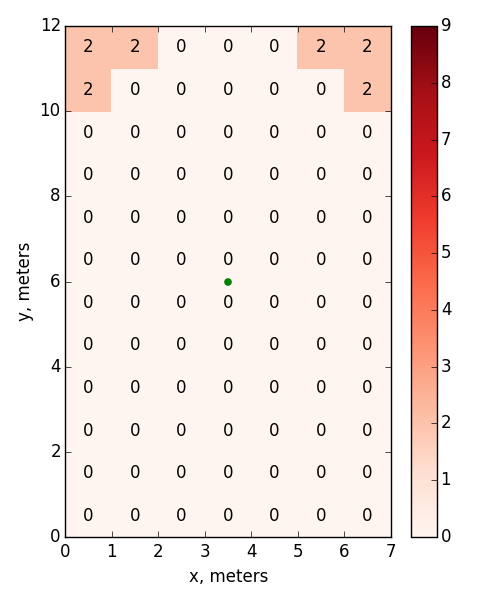 AP
AP
Slide 18
IITP RAS
Mar 2016
Number of Hidden APs for Which Location Condition is Met in a Non-edge Flat With APs in the Corner of Non-square Rooms
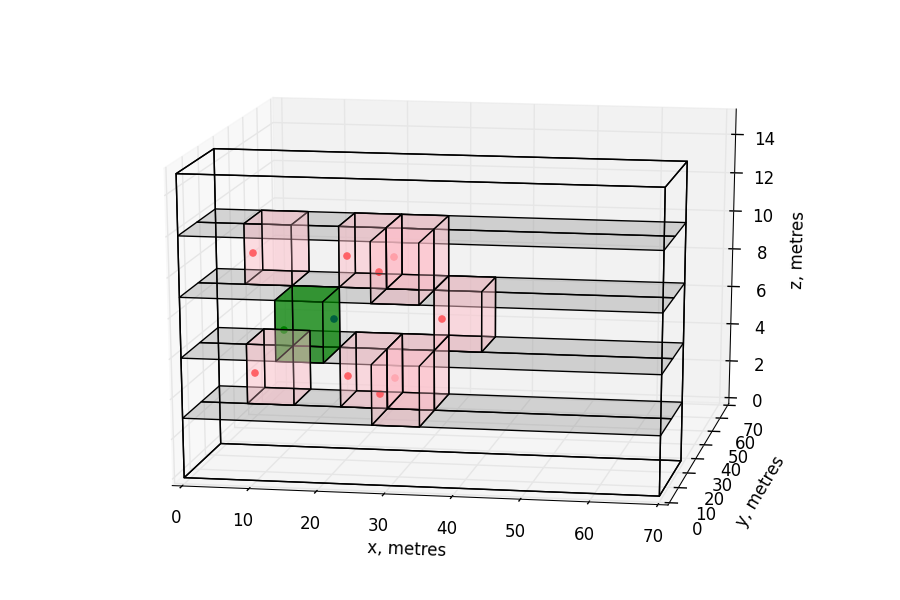 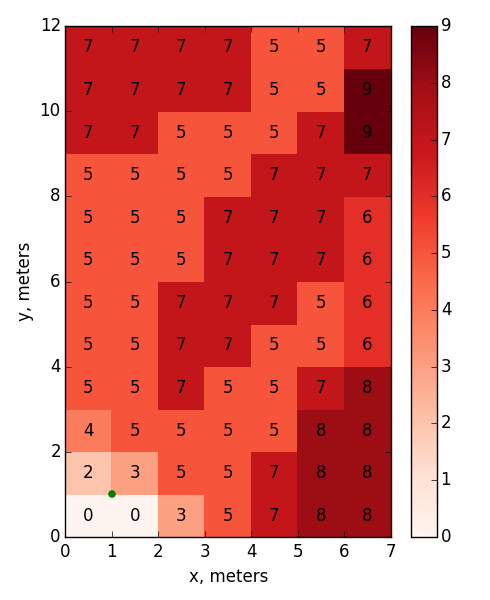 9 alien APs can kill the beacon.
They are not direct neighbors
AP
Slide 19
IITP RAS
Mar 2016
Number of Hidden APs for Which Location Condition is Met in a Non-edge Flat
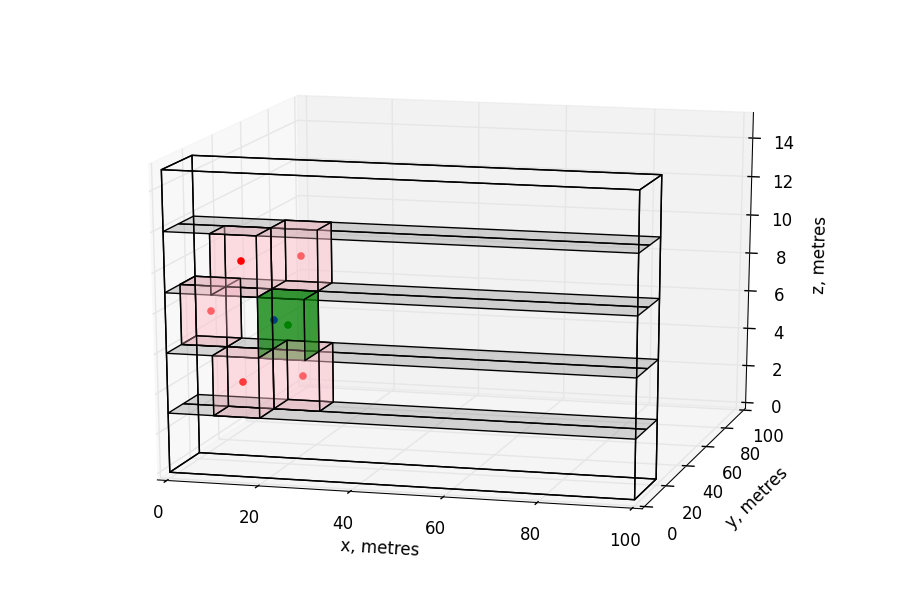 Corner neighbor
of a neighbor
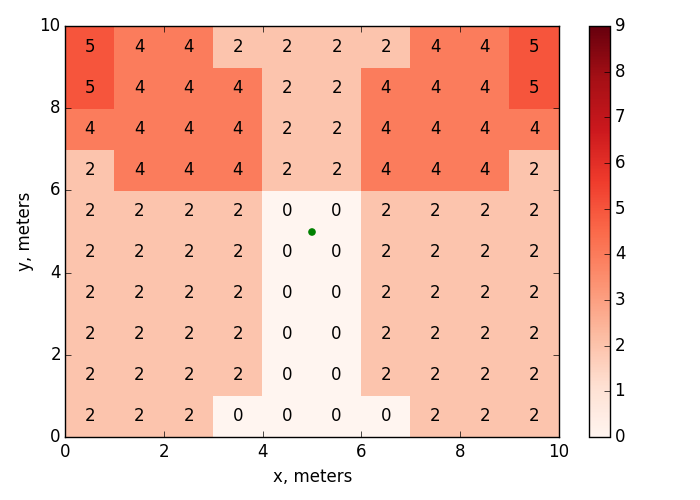 AP
5 alien APs can kill the beacon
Slide 20
IITP RAS
Mar 2016
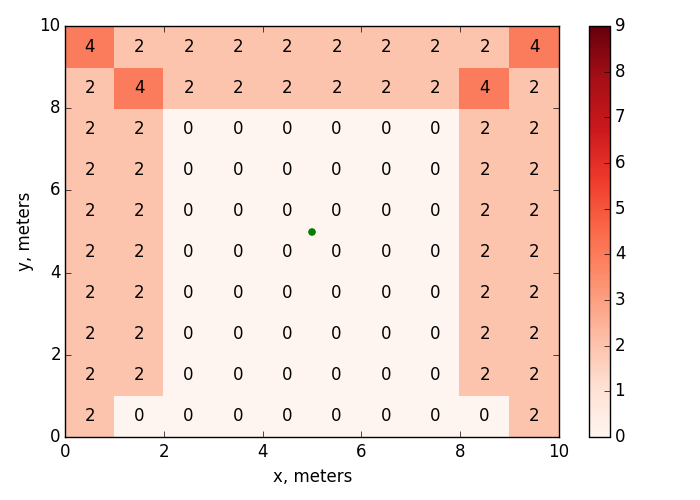 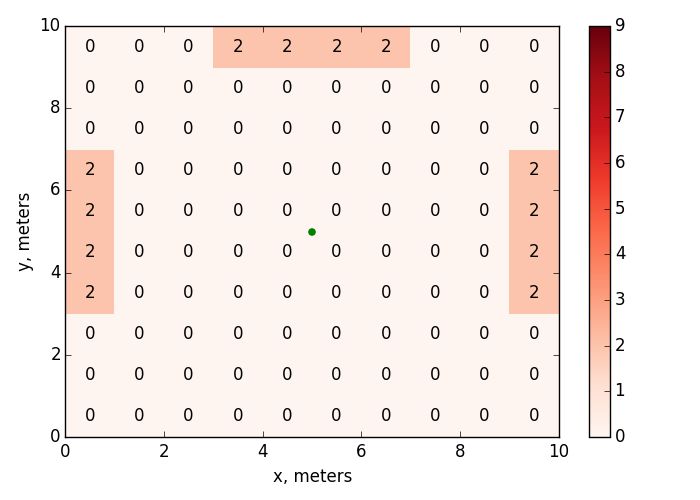 Slide 21
IITP RAS
Mar 2016
Number of Hidden APs for Which Location Condition is Met in a Non-edge Flat With APs in the Corner
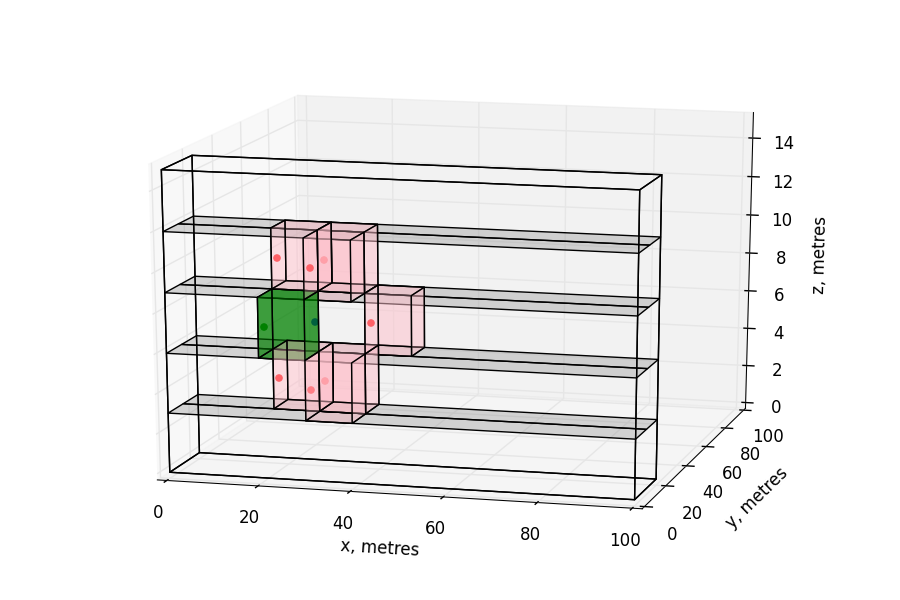 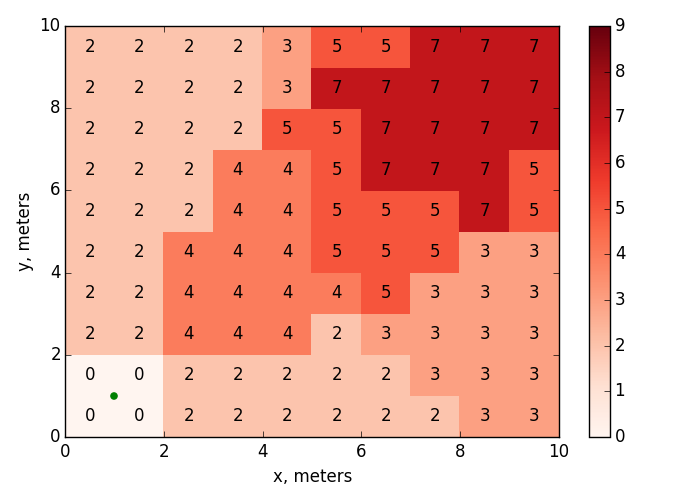 7 alien APs can kill the beacon.
They are not direct neighbors
AP
Slide 22
IITP RAS
Mar 2016
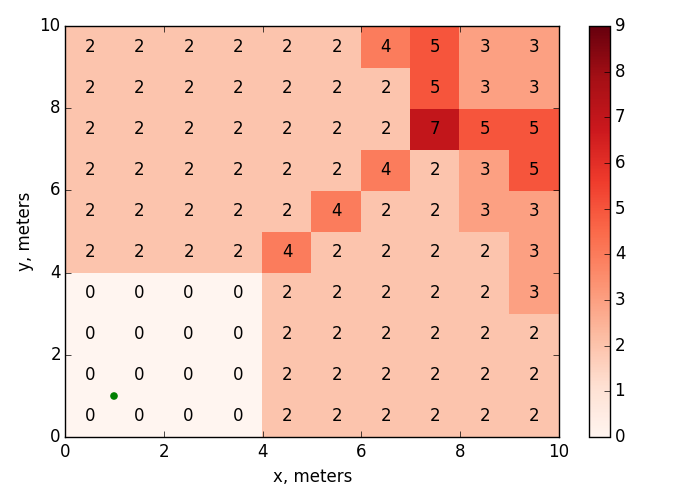 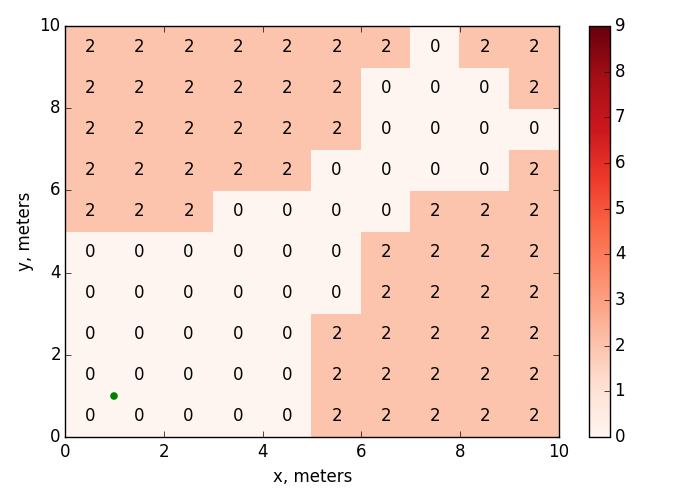 AP
AP
Slide 23
IITP RAS
Mar 2016
Conclusion
Collisions of beacons sent by hidden APs are typical for the residential scenario, which is a key scenario for 802.11ax. 

The probability of a beacon collision depends on a particular scenario. In the residential scenario, up to 9 alien APs can send beacons which collide with the beacons send by the AP in the flat.

Different beacon intervals cannot solve the problem, since apart from beacons APs also transmit data.
Slide 24
IITP RAS
Mar 2016
Straw Poll
Do you agree that TGax should address beacon collision problem?
Slide 25
IITP RAS
Mar 2016
References
[1] Results for beacon collisions. IEEE 802.11-16/0017r0
[2] Simulation Scenarios. IEEE 802.11-14/0980r16
Slide 26
IITP RAS